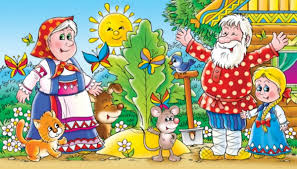 В мире сказки «Репка».
Бородинова О.М
Воспитатель
Рогова М.Ю
Воспитатель
ГДДВ СОШ № 10
Рыбинск, апрель, 2016 г
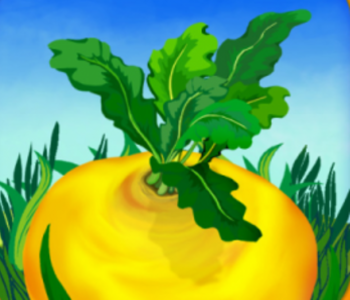 «Один за всех и все за одного!»
Мышка Норушка услыхала,
Сама на помощь прибежала,
Ухватился дед за репку,
Бабка деда держит крепко.
 
За бабку ухватился внучек,
За него - собачка Жучок,
А, дальше кошка Мурка,
И, маленькая Норушка.
 
Потянули - раз, два, три!
Репка вышла из земли,
Была она не простой,
Была репка золотой.
 
Целый год всех кормила,
Целый год всех лечила,
Злую силу отгоняла,
Иммунитет укрепляла.
 
Бабка любит репку и внучек,
 
Обожает ее мышка и собачка Жучок,
Мурка ест репку на обед,
Благодарен репке дед.
 
Ведь в репке таится бесценный клад,
Витаминов, полезных веществ целый склад,
Кто часто репку кушает - тот знает,
Она от всего плохого охраняет.
Весна пришла, потеплело,
Солнышко ласково пригрело.
Дед, бабка и внучек,
Посеяли репки чуток.
 
Лелеяли, поливали,
Сорняки все удаляли.
Выросла репка. Ах хороша!
Ну, очень большая. Чудеса!
 
Быстро время пролетело,
Репка уж совсем поспела.
Взял лопату и на огород,
Пошел убирать урожай дед.
 
Он репку за зеленую листву взял,
Изо всех сил за нее тянуть стал,
Дед тащил, копал, кряхтел,
Освободить от земли не сумел.
 
Зовет на помощь бабку он,
Думал, с ней будет силен,
Тянули, но не вытащили они,
Чудесную репку с земли.
 
Пришел на помощь и внучек,
И, собачка по имени Жучок,
Кошка Мурка прибежала,
Друг за другом дружно встали.
Все тянули, старались, как могли,
Не вытащили репку из земли,
Стали думать и гадать,
Кого бы еще позвать?
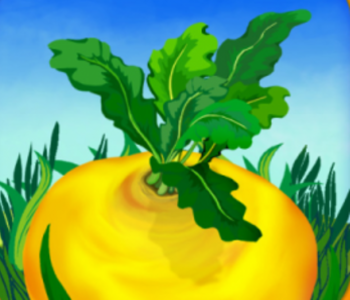 Основолагающий вопрос
Есть ли большой мир в маленьком зернышке?
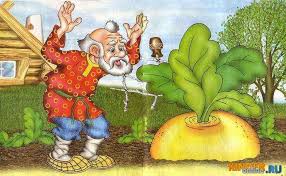 В чем уникальность репки?
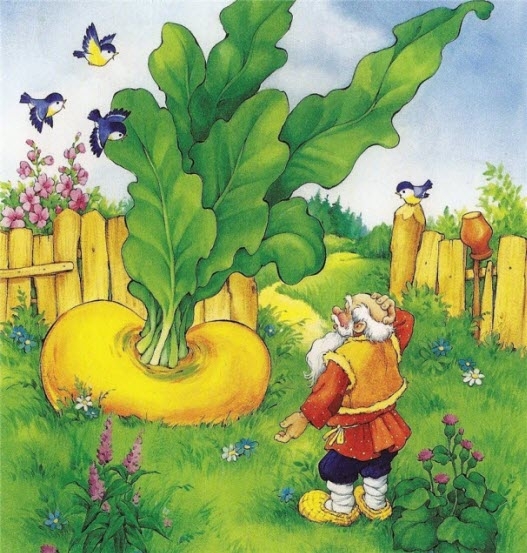 Типология проекта
Информационно-исследовательский
Групповой
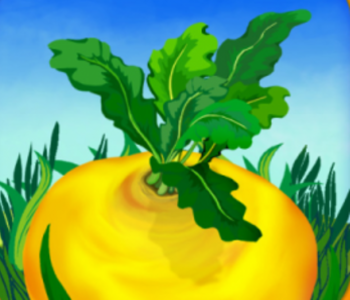 Аннотация
Проект «В мире сказки Репка» информационно-исследовательский, групповой и рассчитан на детей 3-4лет. Он направлен на формирование интеллектуальной, познавательной, речевой деятельности в процессе театрализации.
Сказка Репка – небольшая сказка для детей младшего возраста. Смысл сказки Репка, показать, что любую проблему легче решить сообща, чем в одиночку, и даже вклад самых маленьких в общее дело, приносит пользу. Сказка Репка полезна для детей как пример добрых семейных взаимоотношения.
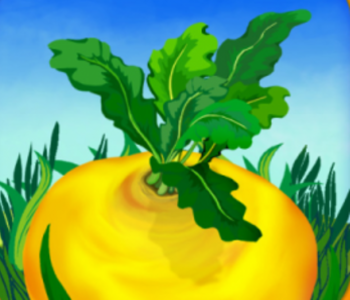 Цели:
Образовательные
Развивающие
воспитательные
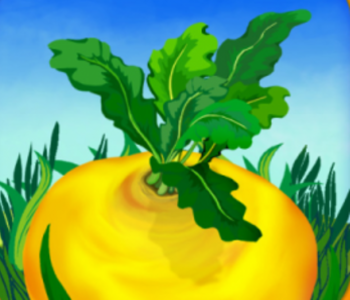 Образовательная цель и задачи:
Цель: формирование интеллектуальной, познавательной, речевой деятельности в процессе театрализации.
 способствовать развитию умения общаться со сверстниками в детском коллективе.
Учить инсценировать сказку.
 Учить понимать эмоциональное состояние героев.
 Знакомить с книжной культурой, детской литературой.
 Способствовать развитию умения общаться со сверстниками в детском коллективе.

 Раскрыть смысл русской народной сказки о взаимопомощи, дружбы и поддержке в едином деле.
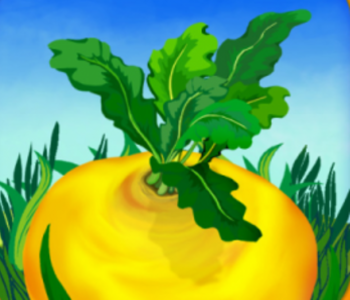 Развивающая цель и задачи:
Цель: Развитие познавательного интереса у детей к театрализованной деятельности, а также к репке, как к объекту живой природы.
Задачи:
Развитие разговорной речи детей, обогащение активного словаря
Развивать любознательность детей, умение наблюдать, анализировать, делать выводы.
Развитие индивидуальных способностей детей (театральных, речевых), через драматизацию сказки «Репка».
Развивать представления о репке
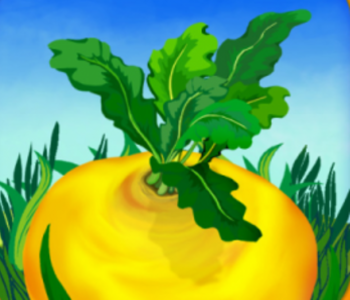 Воспитательная цель и задачи:
Цель: Воспитание интереса к теме проекта
Задачи:
Воспитывать чувство сопереживания к персонажам «Репки»
Воспитывать у детей навыки совместного взаимодействия в процессе театрализованной деятельности.
Воспитывать осознанное бережное отношение к репке.
Частные вопросы и темы исследований
Этапы проекта:
Подготовительный
 Проектировочный
 Практический
 Контрольно-коррекционный
 Заключительный
Подготовительный этап (мотивационный)
Цель: выявить у детей и родителей имеющиеся знания и степень их заинтересованности данной темой
Сроки: 1-2 дня

Сроки:






Результат: Выявлены знания детей и родителей по данной теме
Проектировочный этап
Цель: Определение средств реализации проекта
Сроки: 1-2 дня






Результат:
Практический этап
Цель: Закрепить полученные знания, получить необходимые навыки
Сроки: 4-5 дней






Результат: материалы детских исследований, получение знаний и их систематизация
Результат: материалы детских исследований, получение знаний и их систематизация
Контрольно-коррекционный этап
Цель: подкорректировать полученные знания и умения
Сроки: 1 день






Результат: оценка полученных знаний и умений
Цель: анализ результатов, подведение итогов
Сроки: 1 день






Результат: материалы детских исследований
Заключительный этап
Учебно-методический пакет
Визитка проекта 
2.     Конспекты занятий 
Материалы для НОД
4.    Детские работы
Детское исследование «Как растет репка?» 
Детское исследование «Что едят у репки» 
Литература
Библиография
www.nsportal.ru
www.maam.ru
И.А.Лыкова «Изобразительная деятельность в детском саду».
www.dou130.caduk.ru/p52aa1.html
www.dohcolonoc.ru